OLIMPIJSKE IGRE
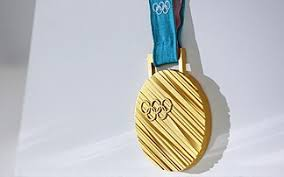 OLIMPIJSKE IGRE v antični GRČIJI
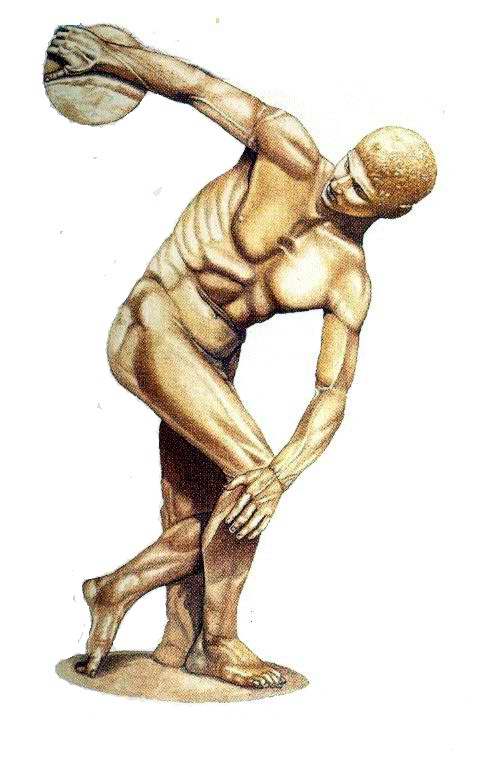 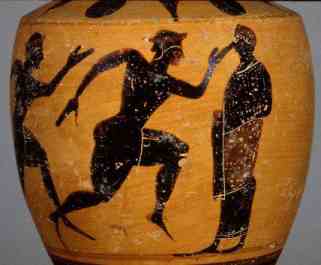 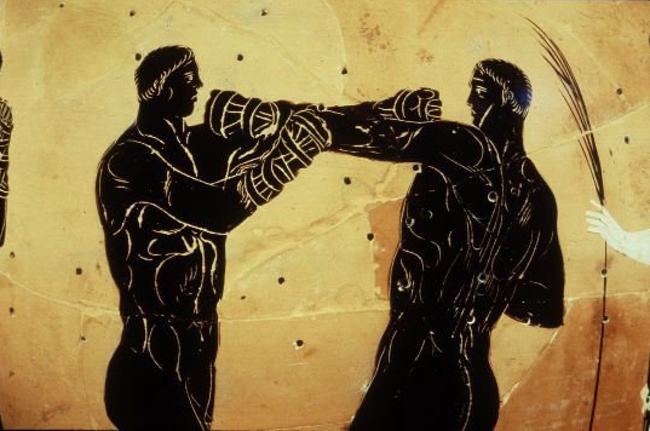 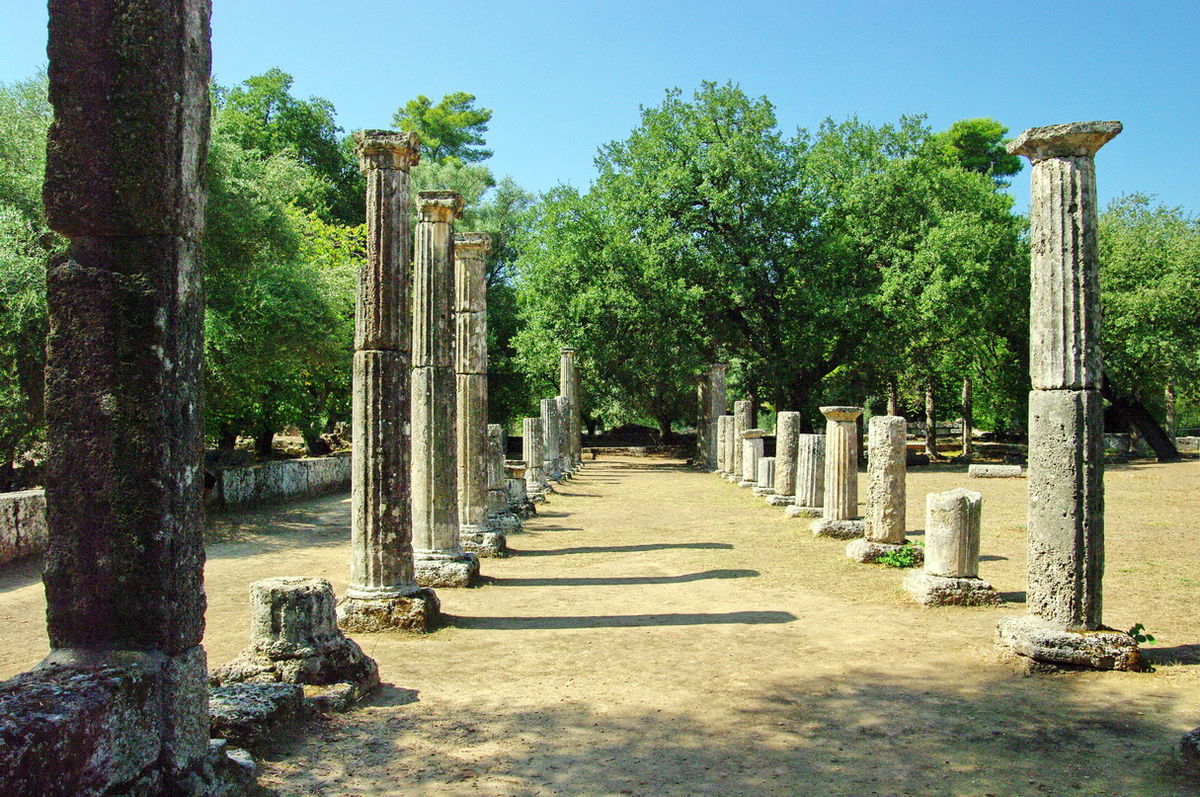 OLIMPIJA
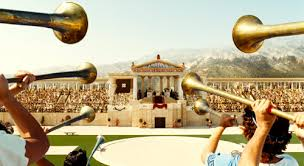 PIERRE DE COUBERTIN
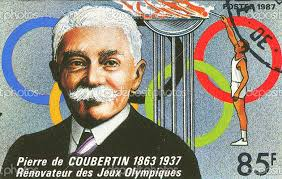 Atene 1896
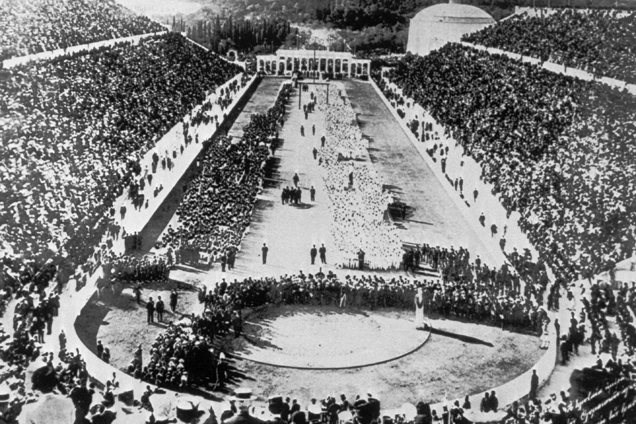 Atene 2004
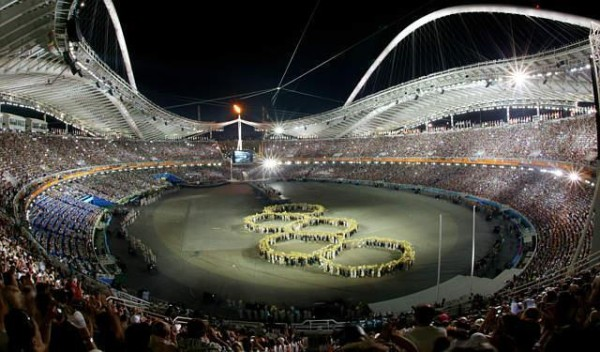 OLIMPIJSKI SIMBOLI
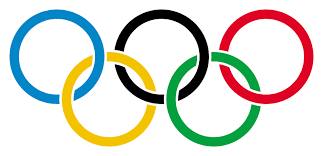 OLIMPIJSKI OGENJ
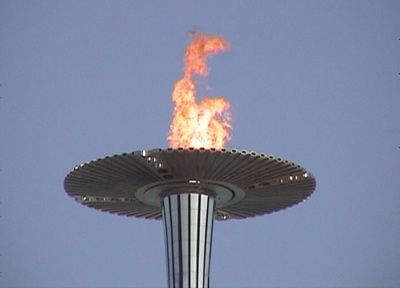 OLIMPIJSKI OGENJ
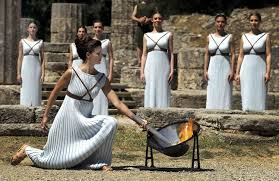 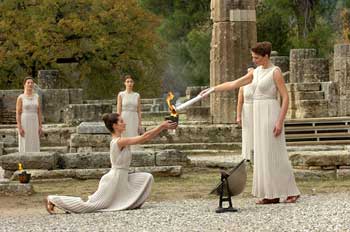 OLIMPIJSKA BAKLA
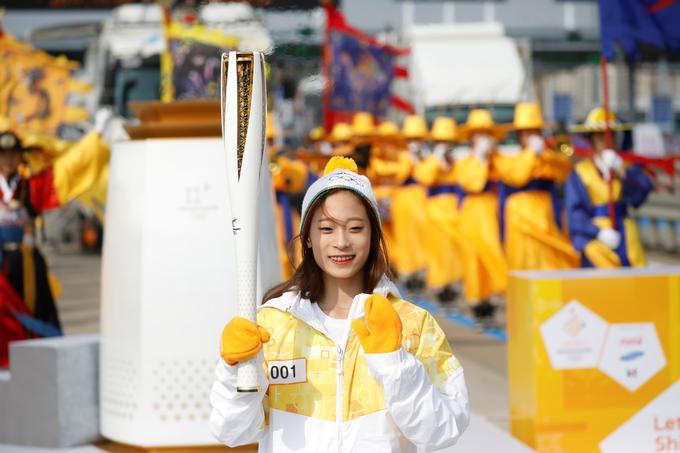 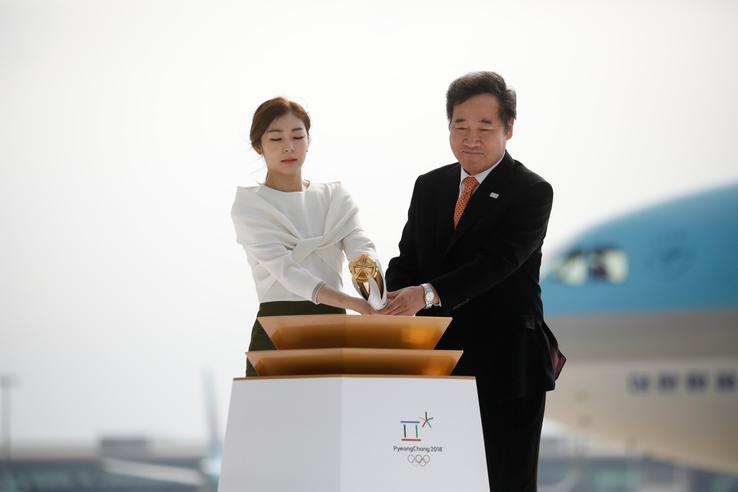 OLIMPIJSKI MOTOHITREJE, VIŠJE, MOČNEJE
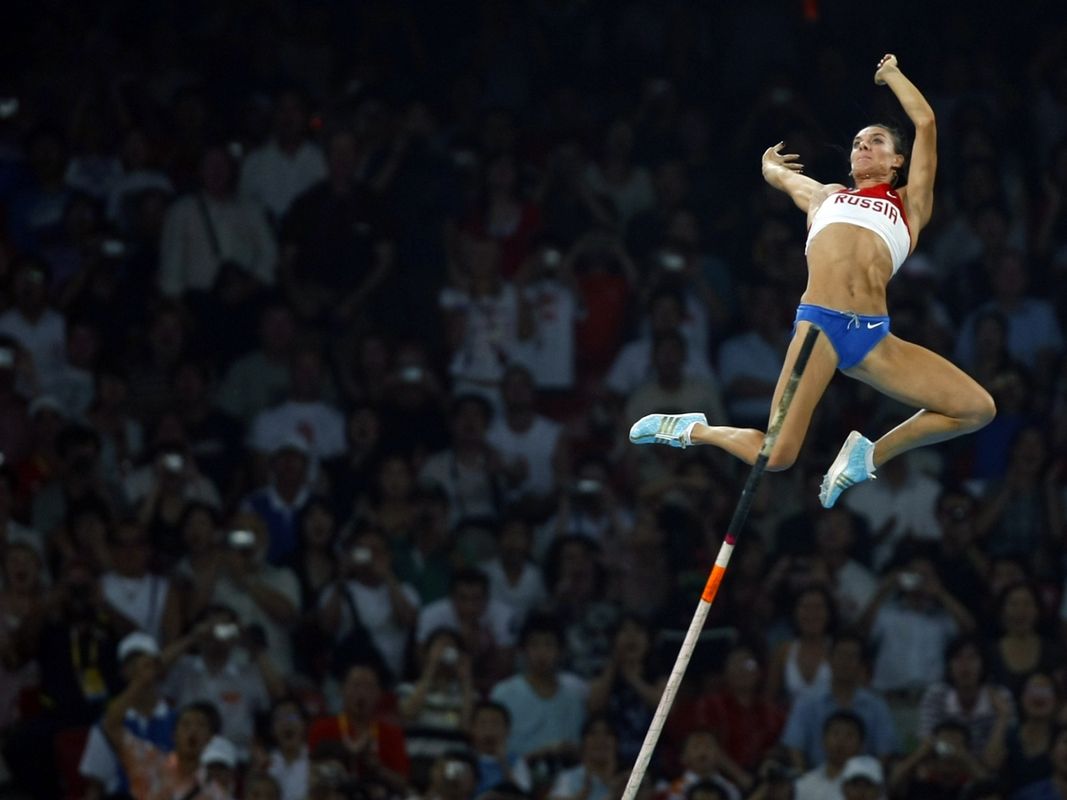 OLIMPIJSKO LETO 2020TOKIO  NA JAP0NSKEM
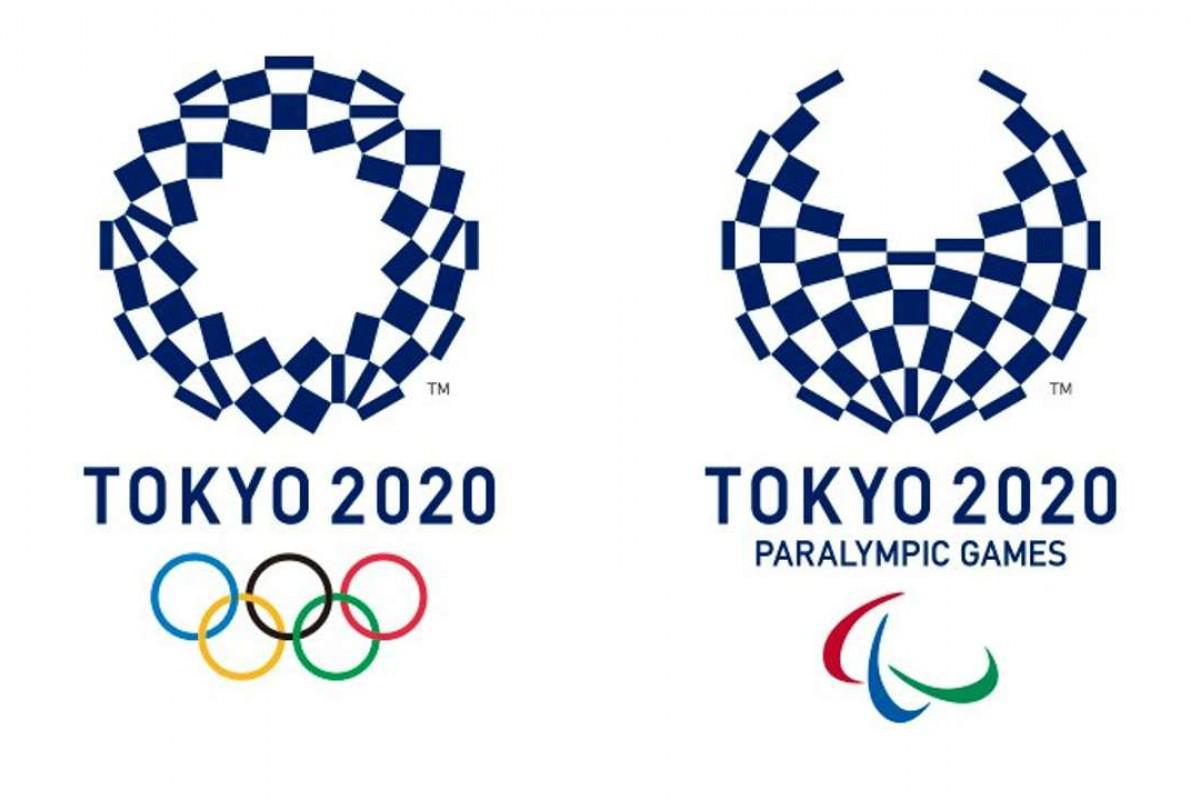 MASKOTI
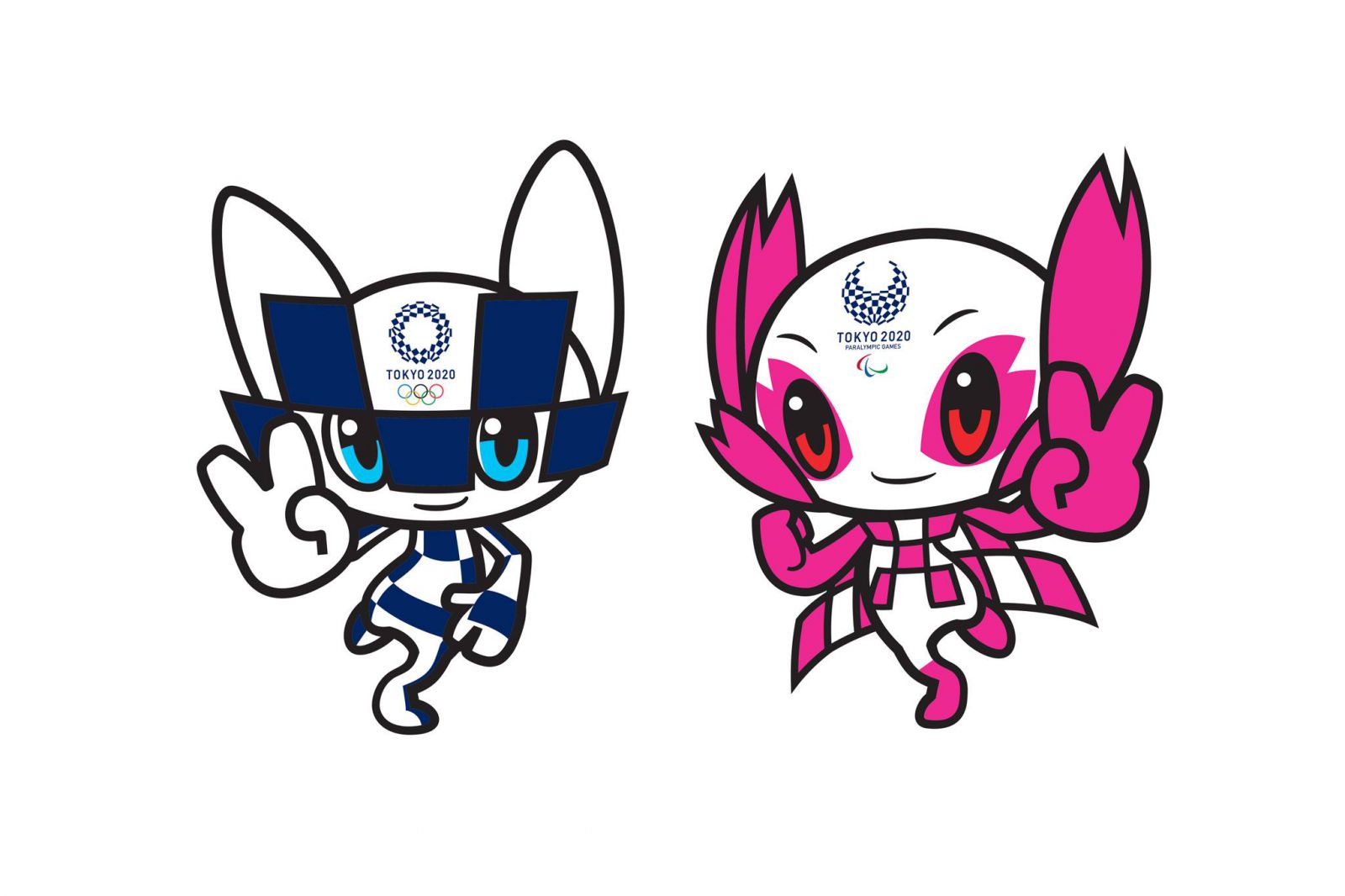 MIRAITOVA IN SOMEITY
Najuspešnejša Slovenca POLETNE                 ZIMSKE
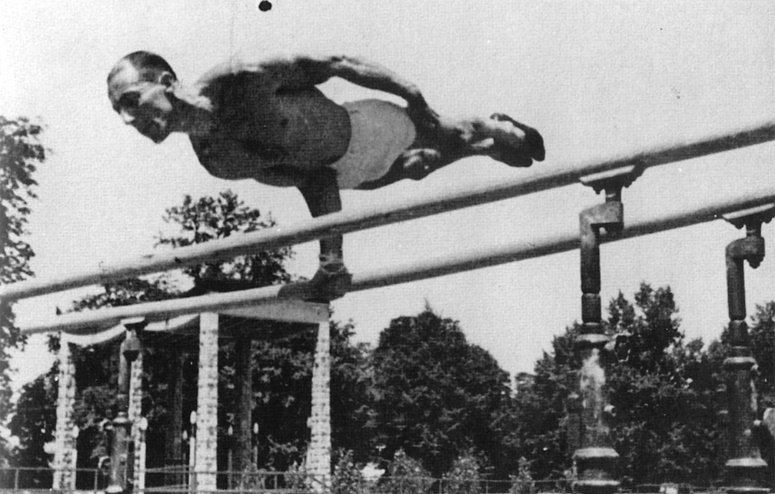 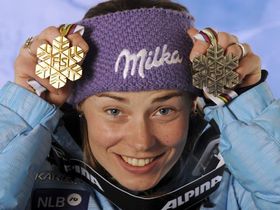 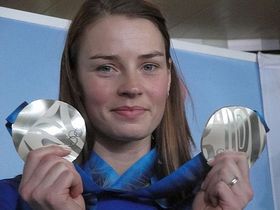 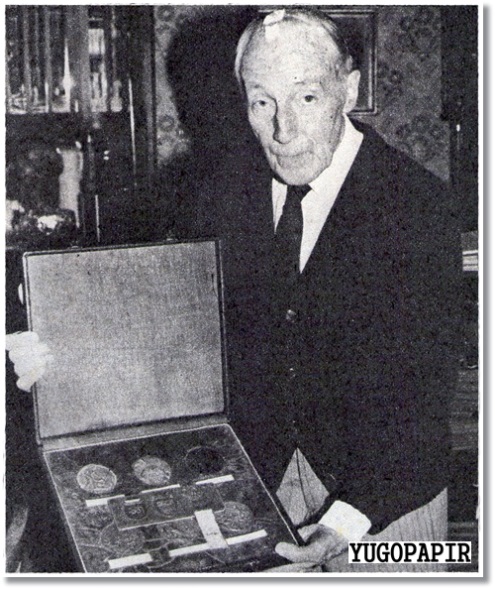 LEON ŠTUKELJ
3 zlate, 1 srebrna 
in 2 bronasti medalji
TINA MAZE – 
2 zlati in 2 srebrni medalji